The Need for Training on Giving and Receiving Feedback
Ms. Ashley Bahreini 
Supervisor, Advanced English Section

BILC Professional Seminar
Copenhagen, Denmark 2019
“This information is furnished on the condition that it will be given substantially the same degree of security protection given to it by the United States and will not be released to another nation without United States Air Force authorization.”
Overview
History of feedback 
Feedback’s role in learning
Feedback categories 
Qualities of useful feedback 
Feedback training for teachers
Feedback training for students  
Combating defensiveness
[Speaker Notes: Here is a brief overview of what we’ll discuss today.]
Feedback Defined
…the process
of providing observations and interpretations
about students’ assignments or learning
to assess the strengths and weaknesses
of the learner while providing 
suggestions and opportunities for improvement.
[Speaker Notes: Feedback in the English-language learning classroom can be defined as….]
History of Feedback
Past: Transmission Model

Teacher-centered
Passive students
Linear process
Like a radio
Disempowers learner
[Speaker Notes: I believe that in order to discuss the present situation with feedback in the classroom, we first have to briefly examine the history of feedback. 
In the past, the transmission model of feedback was most widely used. This type of feedback views the receivers of feedback as targets at which sharp arrows of feedback can be shot.
In the language learning classroom, one can probably guess that this makes feedback very teacher-centered and forces the students to be passive in the process.
This is a one-way, linear process. 
In fact, it treats learners like radios. A feedback message is being broadcast to them with the broadcaster not knowing or caring if the message was received, understood, or acted on. 
Overall, this model disempowers the language learner.]
History of Feedback
Current: Dialogic Model

Student-centered
Active students
Two-way
Like a conversation
Teacher assists
[Speaker Notes: In the current dialogic model of feedback, the students are more center stage. This type of feedback is very student-centered as it focuses on the needs, opinions, and ideas of the student. The learners have much more of a chance to be active participants in the process. 
It is very much a 2-way process that is very conversational and dialogic. The teacher exists to assist the learner in improving and honing their language skills. 
At DLIELC, we very much try to use this feedback model so that our students are active participants in their own learning and improvement. We want to create empowered students who will become life-long learners, and this model encourages that.]
Feedback Approaches
[Speaker Notes: -Feedback has changed throughout the years as different models of teaching and learning have emerged and faded. 
The audio-lingual model taught teachers to avoid negative feedback at all costs, which in actuality is an enormous detriment to the student. This model viewed negative feedback as punishment, and, therefore, thought this negative feedback would discourage learning. 
The humanistic model encouraged teachers to give positive, non-judgmental feedback in order to encourage students, which can be seen as false and patronizing by students who know they are not perfect at the English language. 
Positive and negative feedback are features of the skills-based model, which emphasizes the need for feedback both positive and negative.
Currently, we are in the post-method era, which allows teachers to mix and match the different models that work best for their students and their situations. Experts are now less rigid about feedback and readily admit that it can be immensely helpful if given in the correct way but can also be extremely damaging if done in the wrong way, which is why it is essential for teachers to learn how to give beneficial feedback.]
Feedback’s Role in Learning
Teacher
[Speaker Notes: -Feedback plays a major role in learning. It can assist the teacher in his or her teaching and the student in his or her learning. 
- First, we’ll discuss what role feedback plays for the teacher. 
1) Feedback allows the teacher to know how and if the learning outcomes have been achieved. 
2) It gauges the success of the teaching. 
3) It helps alter the gap between the teaching and learning by showing the teacher that the shortcomings of the students may in fact be the shortcomings of the teaching. 
4) This leads to the teacher adjusting his or her teaching strategies in order to accommodate learning needs.]
Feedback’s Role in Learning
Student
[Speaker Notes: Feedback obviously benefits student learning.
1) Mainly, it assists students in trouble-shooting their learning and performance. Some students are not aware of their deficiencies until feedback is given.
2) Secondly, feedback helps students identify obstacles and roadblocks that are hindering their language learning. This is usually discovered after feedback is given by having a dialogue with the teacher. After the roadblocks are identified, the teacher and the student can create a plan to remove them. 
3) In general, feedback assists language learners in becoming more self-aware of their strengths, weaknesses, and needs, and it also helps them discover a path for improvement.]
Feedback Categories
?
?
Teacher to student
Self-evaluation
Peer to peer
Whole class
[Speaker Notes: There are many ways that feedback can be given in a language classroom. I am sure this is just a review for you all, so we’ll cover this quickly. 
Teacher to student is perhaps the most common feedback method. This may be written or oral. It may be about overall language performance, about a specific language skill, or about a specific assignment. 
Asking students to perform self-evaluations is another way feedback can be conducted, which can be tricky depending on the students’ language level and their level of awareness. 
Feedback can be conducted peer-to-peer also. This is a popular way to give feedback on writing assignments. Peer feedback can even help develop skills and competence in the person giving the feedback. 
Whole class feedback is when the teacher gives general feedback to the whole class which may or may not apply to all students. This is usually conducted to help students overcome language problems that are common to the class. 
It should be noted that feedback that is not directly from the teacher should come with some training and/or guidelines so that the feedback is constructive, useful, and relevant. 
At DLIELC, our rubric for evaluating our teachers includes a section on monitoring and feedback. In order to receive an exemplary mark, teachers must demonstrate that they not only provide individual feedback, but also that they promote self-correction and peer-to-peer correction. We try our best to embed these categories of feedback into our classes at DLI.]
Qualities of Useful Feedback
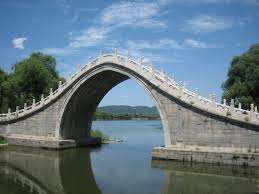 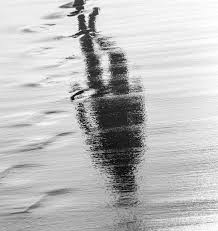 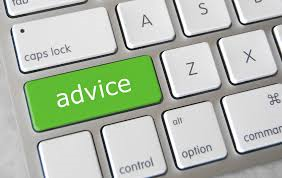 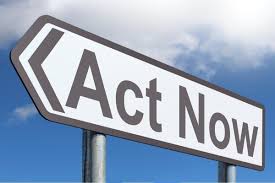 HOW
[Speaker Notes: Let’s discuss what makes feedback useful and beneficial. This should be a part of teacher training on feedback. 
1) Firstly, feedback should be understandable. The feedback should be given in a way that bridges the language and jargon gap between the teacher and the student. Teachers often have a feedback code that makes sense to themselves but not other teachers and especially not the student! If a student can not understand the feedback, it will be of no benefit. 
2) Reflection is a key aspect of the feedback process. Students should assess their own work, language, and learning. Students must realize that the teacher’s thoughts are only a small portion of the feedback process. It is the duty of the teacher to incorporate reflection into the feedback session. 
3) Feedback should be accompanied by corrective advice. Teachers must remember that students are not the experts, the teachers are! Teachers can not expect students to hear feedback and automatically know what to do about the feedback.
4) Therefore, feedback must be accompanied by HOW a learner can improve. What methods, what focus, what actions the learner can take need to be discussed at this time. Giving feedback isn’t enough; a plan must be put into action. 
5) There has to be a time to act on the feedback. A student should be able to try again, redo, or edit the task or assignment. If this opportunity is not given to engage with the feedback, the feedback serves no purpose. An example of this would be being able to revise a paper after feedback is given.]
Qualities of Useful Feedback
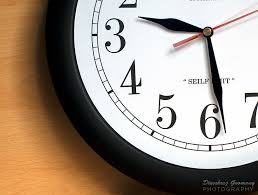 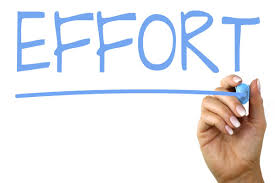 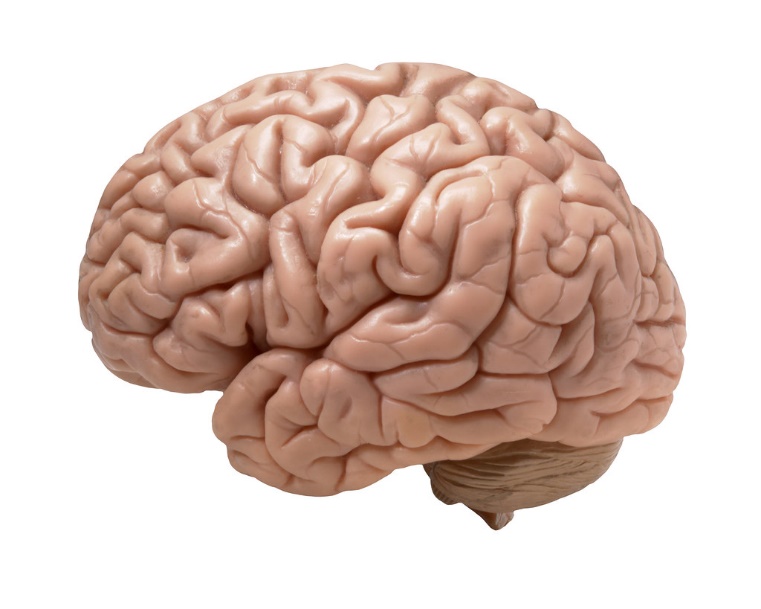 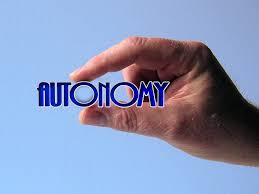 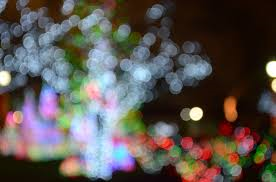 [Speaker Notes: Another feature of high-quality feedback is 
Timeliness-Feedback needs to be prompt so that students can recall what they did and how they did it. Also, the timing in which the feedback is given is important. If teachers know that their students are more open and receptive to feedback in the mornings, that teacher should deliver feedback in the mornings. Teachers should also be aware of the duration of the feedback; it shouldn’t be longer or shorter than necessary. Additionally, feedback should be given often. 
Teachers should focus on effort instead of ability. It is important during feedback to focus on items that the student can control. 
Feedback should be a cognitive process. Students must decode the meaning of feedback and make sure they understand it. During the feedback process, knowledge and understanding should be continually constructed and deconstructed. 
Autonomy should be an outcome of high-quality feedback. Through feedback, learners should become more capable of assessing themselves and discovering means to improve their language and their learning. 
Lastly, feedback should be clear and exact. If the feedback is vague, generic, or unclear, it has no benefit.]
Feedback Training for Teachers
Experiment in low-risk situations 

Role-play with other teachers
 
Ask for feedback on oneself 

Be reminded of feedback overload

Be aware of cultural differences 

Have a plan for how a student acts on feedback
[Speaker Notes: Most teachers have never had training on how to deliver feedback in a constructive manner. Most of our institutes could benefit greatly from having professional development on this topic. Here are some possible ideas that could be used for such a training.  I will only briefly touch on each one due to time constraints. 

1) Teachers should try giving feedback on smaller, lower-risk issues so that it will be easier to give feedback on larger or more sensitive issues. 
2) Role-playing feedback with other teachers is probably the most helpful way to prepare for giving feedback. Role-playing helps a teacher to define and perfect his or her own methods while observing other teachers’ methods and learning from them.
3) Asking for feedback on oneself puts a teacher in the learner’s shoes. It helps the teacher remember the emotions that come along with receiving feedback. 
4) Feedback overload occurs when so much feedback is given that the student is overwhelmed and does not act on any of the feedback. Teachers should be trained to only focus on 3 or 4 aspects in a single assignment, especially for lower-level learners. 
5) Cultural differences need to be considered when delivering feedback.  Feedback interpretation can be affected by gender, ethnicity, age, class, and many other factors. Teachers should pause to consider these items.
6) Without a plan for how students will act on feedback, feedback becomes much less effective. This is a part of feedback that teachers need to take the time to plan and perhaps brainstorm with other teachers about it. It may be having students re-write a paper, re-present a presentation, or even simply speaking a sentence again with corrections.]
Feedback Training for Teachers
Be mindful of the power dynamic 

Design curriculum to include feedback 

Learn to use feedback to adjust teaching

Learn to not water down feedback

Train to differentiate between written vs. oral feedback, also feedback on different skills, and feedback for different levels
[Speaker Notes: 1) Teachers naturally have authority over students and this can make students so uncomfortable that they are unable to receive feedback. There are ways to downplay the power dynamic, such as the seating arrangement during feedback sessions and also relationship development. 
2) Teachers must design the curriculum in advance to include feedback. It can’t be  spur-of-the-moment. It should be well thought out and integrated into a teacher’s plan for a course.
3) Using feedback to adjust the curriculum is also a process that teachers may need training on. Students’ needs may be different than the curriculum or the lesson plan as demonstrated by the given feedback and also by the feedback that the students give back to the teacher. Teachers need to be told by their administration that being flexible with the curriculum is acceptable and expected. 
4) Teachers must learn to not water down feedback. This is usually done to soften the blow of feedback, but teachers must be trained that apologetic feedback is not useful feedback. Feedback must be given with tact, but it must be truthful so that it can be helpful. 
5) Training for feedback differs depending on if it is written or oral and also according to which skill is being assessed. Training should be given on how each type of feedback is different and also how the delivery differs for various levels of language learners.]
Feedback Training for Students
Help students understand the purpose of feedback 
 
Train learners on how to respond to feedback while receiving it

Train students on how to act on feedback after receiving it
 
Share one’s own shortcomings and failures 

Remind that learning is more important than grades 

Explain that feedback isn’t about failings as a person but shortcomings on work or learning goals
[Speaker Notes: For the most part, students have never received training on what feedback is and how to deal with it. It is usually just assumed that they will know what to do, but this is simply not true. There are several areas to consider when we think about training students to better receive feedback. 

Most students have never been taught that feedback is given in order to help them and because a teacher cares about the student’s learning. It is usually viewed as an attack or, at the very least, something to be nervous about. If students are told the purpose of feedback at the beginning of a course , it will surely be better received. 
 Learners need to be given training on how to respond to feedback. If learners are taught that feedback is dialogic, then they will understand that feedback shouldn’t be received in silent submission but that it is a chance to discuss concerns and achievements with the teacher. 
3)   Students must understand that receiving feedback isn’t the end of the story. They have to follow-up with the feedback to try and improve their language. Their job is not yet done. 
4)    If teachers share their own shortcomings as a language learner, as a teacher, and as a person, the students will understand that everyone makes mistakes and needs to improve. This will motivate the   students to accept feedback as a natural and helpful mechanism. 
5)     Students should be reminded that grades are NOT the end all and be all. Learning is the goal of the classroom, and if improvement is made, a goal is achieved. Some students focus only on scores, and there must be a mindset change led by the teacher’s prompting. 
6)     Most students view feedback as being told of their failures as a person, how they aren’t good enough, and how they failed. Teachers need to train their students to understand that feedback is only about shortcomings on learning goals or on assignments.]
Feedback Training for Students
Remind students of the difference in feedback for different tasks, assignments, and skills 

Give students permission to respond, dialogue, and even disagree

Role-play feedback sessions

Teach students how to interpret feedback 

Help students understand that a fight-or-flight response is normal
[Speaker Notes: 1) Training for feedback differs depending on if it is written or oral and also according to which skill is being assessed. Training should be given on how each type of feedback is different so that students will know what to expect. 
2) In some cultures in particular, students must be given PERMISSION to respond to feedback given by the teacher, ask questions about it, and even disagree about it. Many students are not comfortable with this, so experimenting or role-playing with low-risk topics is a helpful step. 
3) Most students have no idea how to understand or interpret feedback. Feedback is usually given in some type of “teacher code”, so teachers need to help students understand what the feedback means. This can easily be done at the beginning of a course as part of a training session on feedback. 
4) Every person that receives feedback experiences the fight-or-flight response. Most students don’t realize that it’s normal and natural. If teachers take the time to explain this, students can feel more comfortable when the feeling arises. 

These are just a few, brief ideas that could be a part of a student feedback training session. I am sure there are many more and that these topics could be explored more in-depth.  The most important thing is for feedback training to be implemented with language learners, no matter the method or topics.]
Combating Defensiveness
[Speaker Notes: Lastly, defensiveness is a huge issue when it comes to feedback. It is natural yet it can be avoided since it is unhelpful and creates a roadblock in regards to improvement. 

There are several ways teachers can help students circumvent this resistance. 

1) The foremost way to combat defensiveness is to cultivate a relationship with the students. Of course we know there is a boundary as to the friendliness that can be shown to students, but without a relationship, students will not care about what teachers have to say. It’s like the old adage, “People don’t care what you know until they know that you care.”

2) If a teacher’s feedback is based on goals and objectives that are already well-known to the student, the feedback given will come as less of a surprise. This really helps fend off defensiveness. 

3) Teachers need to accept that emotions are a natural part of the feedback process. Emotions such as anger, sadness, happiness, and pride can all be expected and can easily be dealt with if a teacher is not surprised by them. 

4) The more feedback happens, the better it will go. Practice makes perfect really does apply to feedback. Teachers can see how individual students deal with emotions during feedback sessions and make adjustments .

5) Making feedback understandable is a monumental method to  stop students from being defensive. If feedback jargon is used or the language level is too high for the student to make sense of the feedback, a loss of self-esteem occurs. This can happen with feedback being given to anyone but is especially prevalent with language learners. 

6) If students know they will have a chance to respond, it is less likely that they will be defensive. Usually defensiveness problems can be talked out, but if a student is only given feedback in a linear way with no opportunity to dialog, defensiveness will linger. 

7) Finally, as mentioned before, choosing a time that works best for the student really aids in helping a student be open to feedback. The duration of the feedback is important as well. If it goes too long, the student may feel overwhelmed, which may cause high emotions. Additionally, the location is important. Teachers should do their best to make the location as non-threating as possible to allow the student to feel comfortable. 

All in all, defensiveness is a natural reaction to feedback, but it can be regulated.]
The Bottom Line
Feedback
is
teachable,
learnable,
and 
improvable!
[Speaker Notes: It may be a good idea to look into getting some professional development at your institution in the area of how to give and how to receive feedback. Contrary to popular belief, it is not something that can be naturally done well without guidance. Successful feedback leads to more successful teaching and more successful learning, which is the end goal of all language learning classrooms.]
References
Ellis, R. (2009). Corrective Feedback and Teacher Development . L2 Journal, 1(1), 3–18. doi: 10.5070/l2.v1i1.9054

Harvard Business Review. (2016). Delivering Effective Feedback (1st ed.). Boston, USA: Harvard Business School Publishing Corporation.

Sutton, P. (2009). Towards Dialogic Feedback. Critical and Reflective Practice in Education, 1(1). Retrieved from https://betalive.marjon.ac.uk/research/critical-and-reflective-practice-in-education/volume-1-issue-1/Sutton-CRPE-vol-1-issue-1.pdf

Wilson, A. (2012). Student Engagement and the Role of Feedback in Learning. Journal of Pedagogic Development, 2(1). Retrieved from https://www.beds.ac.uk/jpd/volume-2-issue-1/student-engagement-and-the-role-of-feedback-in-learning
Discussion?
The Need for Training onGiving and Receiving Feedback

Ms. Ashley Bahreini 
Supervisor, Advanced English Section
“This information is furnished on the condition that it will be given substantially the same degree of security protection given to it by the United States and will not be released to another nation without United States Air Force authorization.”